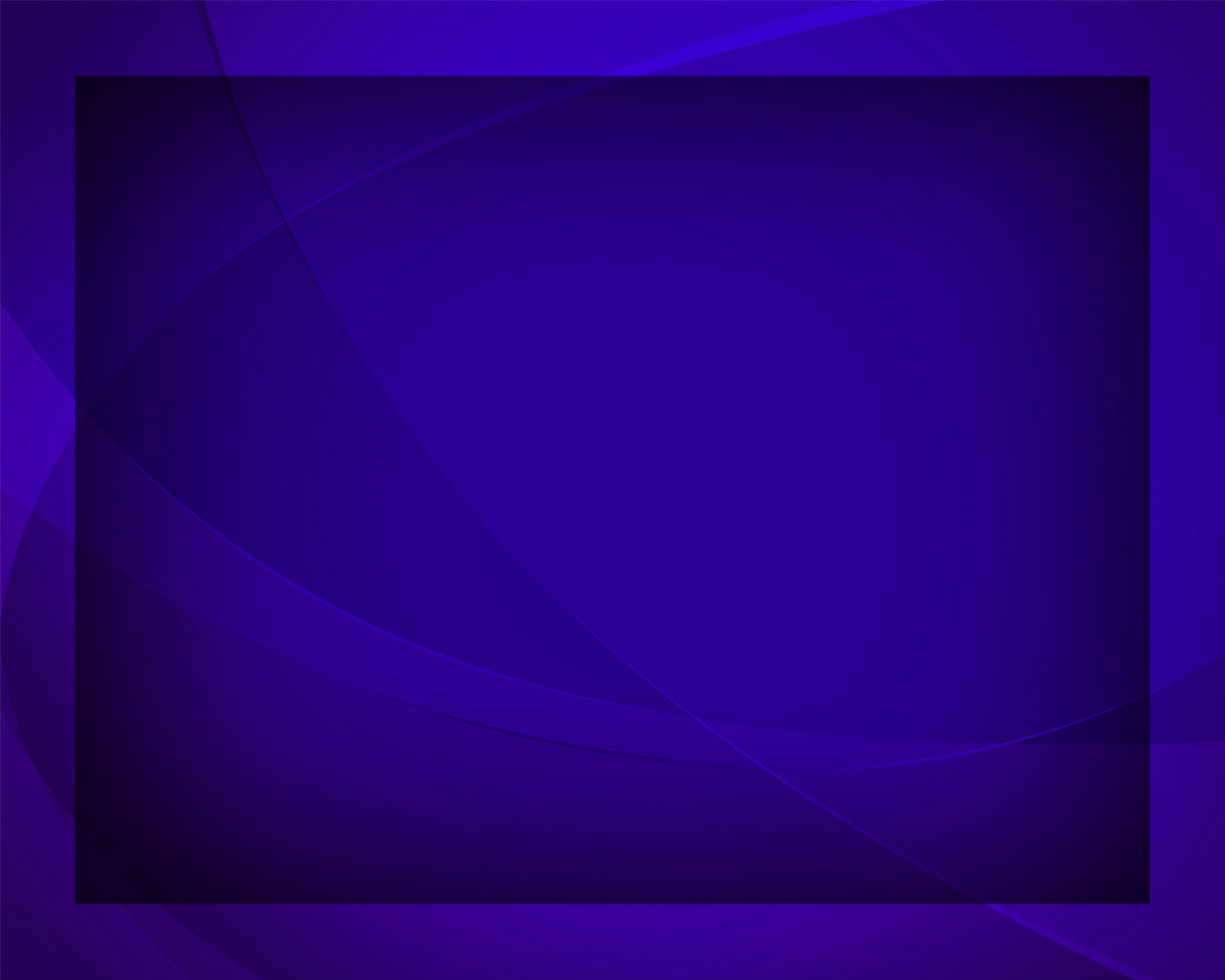 Боже, 
мы поём Тебе
Гимны надежды № 6
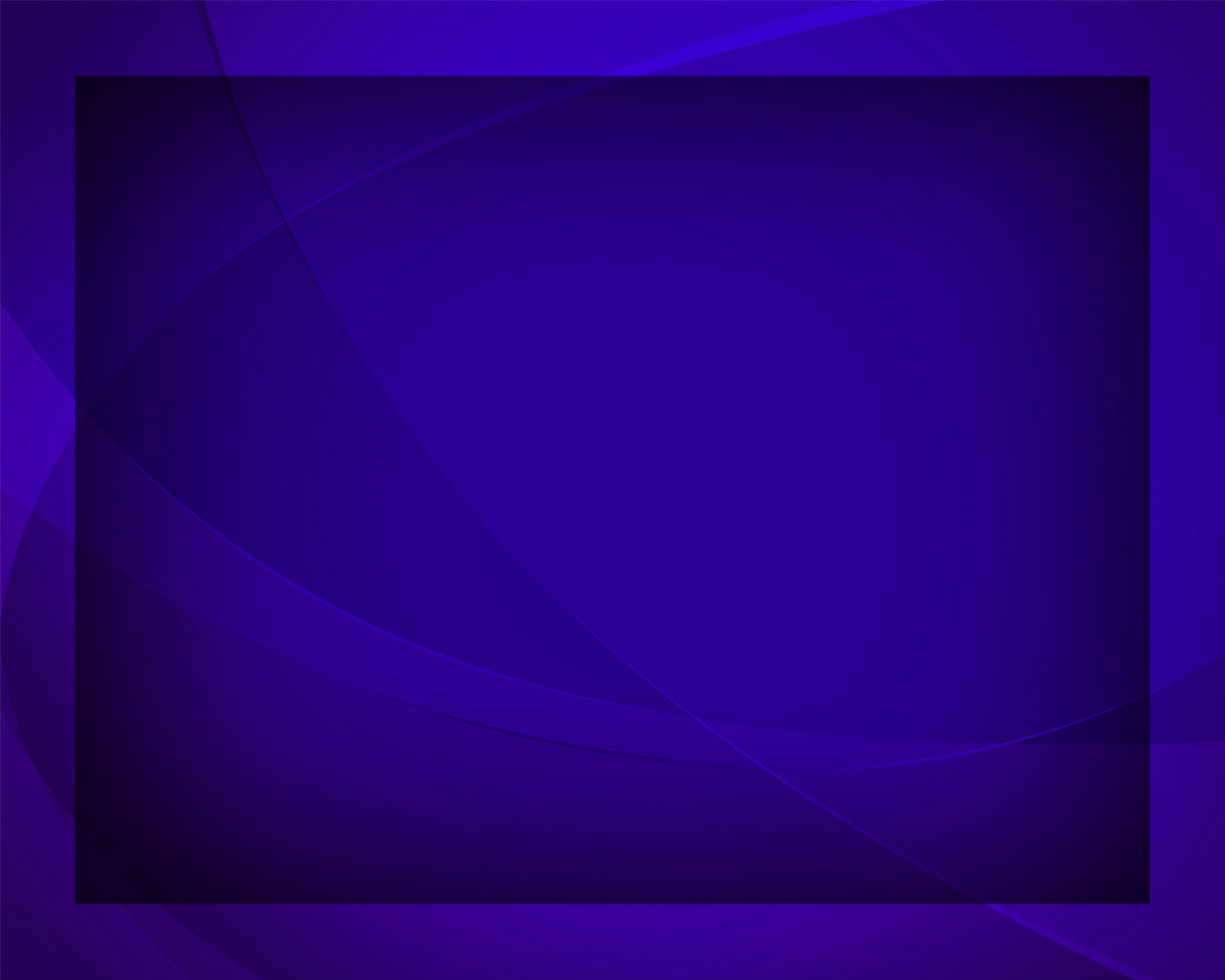 Боже,
 мы поём Тебе, 
Мощь Твою
 мы величаем,
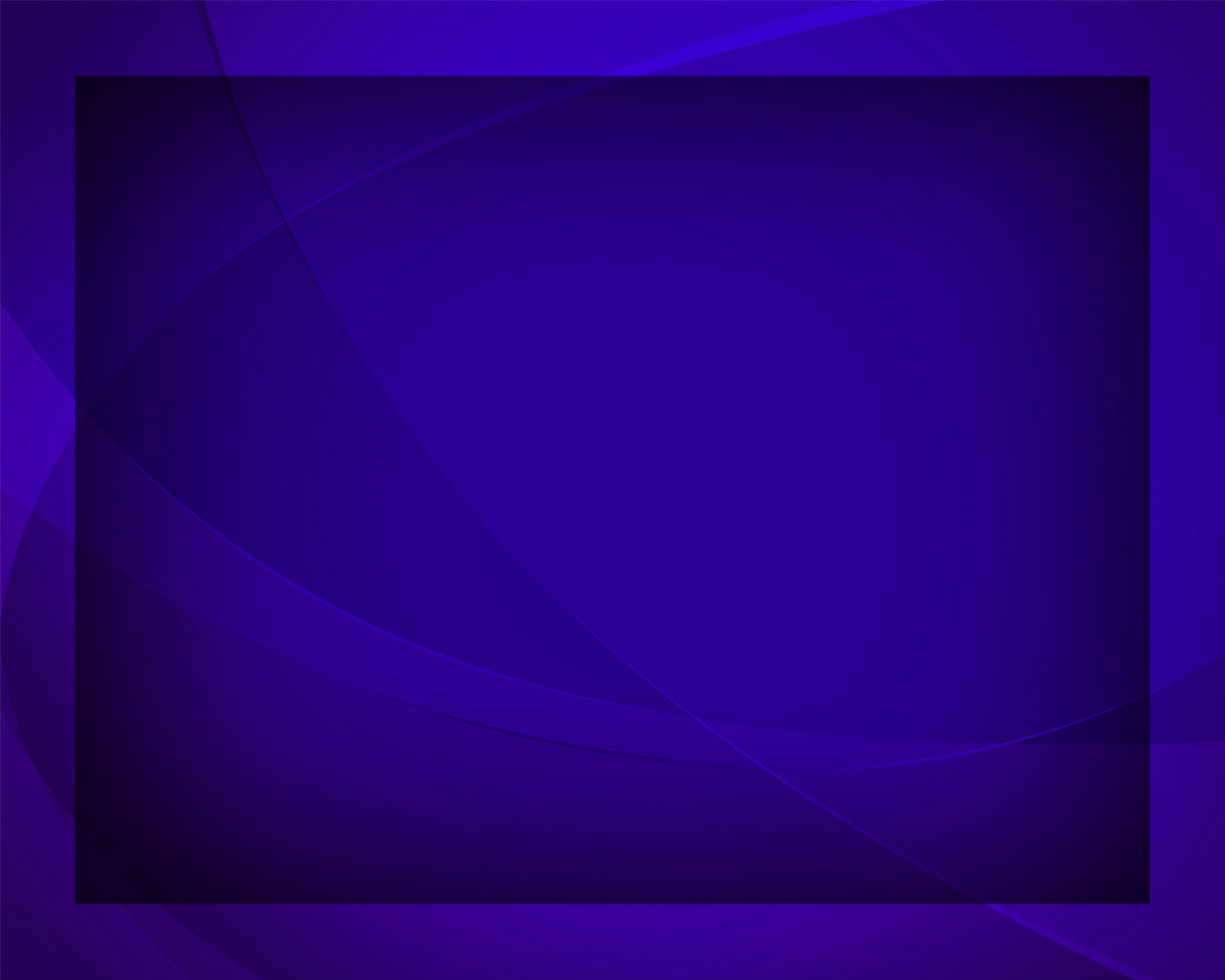 Мы, народ Твой 
на земле, 
Все Тебя здесь прославляем
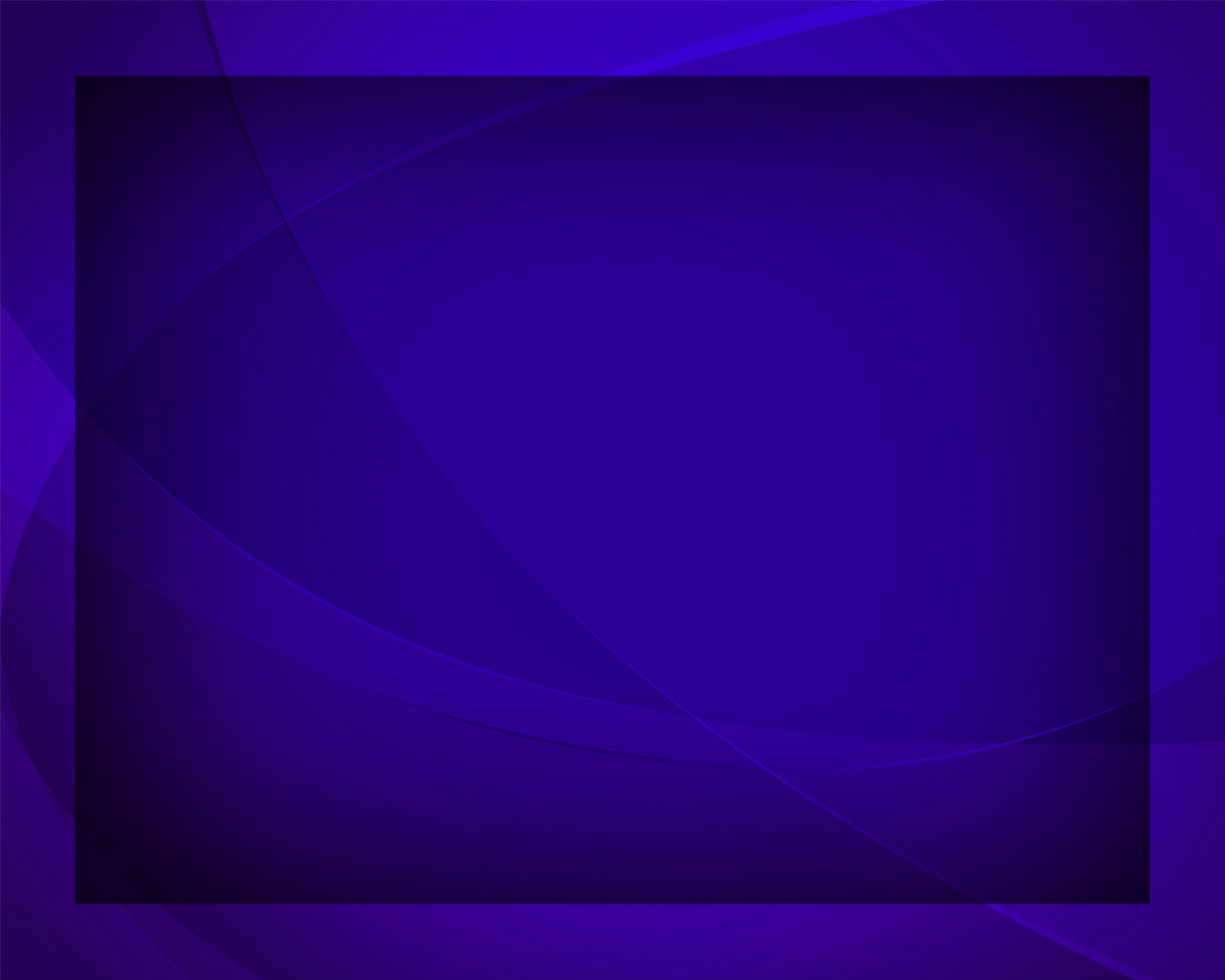 Дивен Ты
 во всех делах,
И велик Ты 
в небесах.
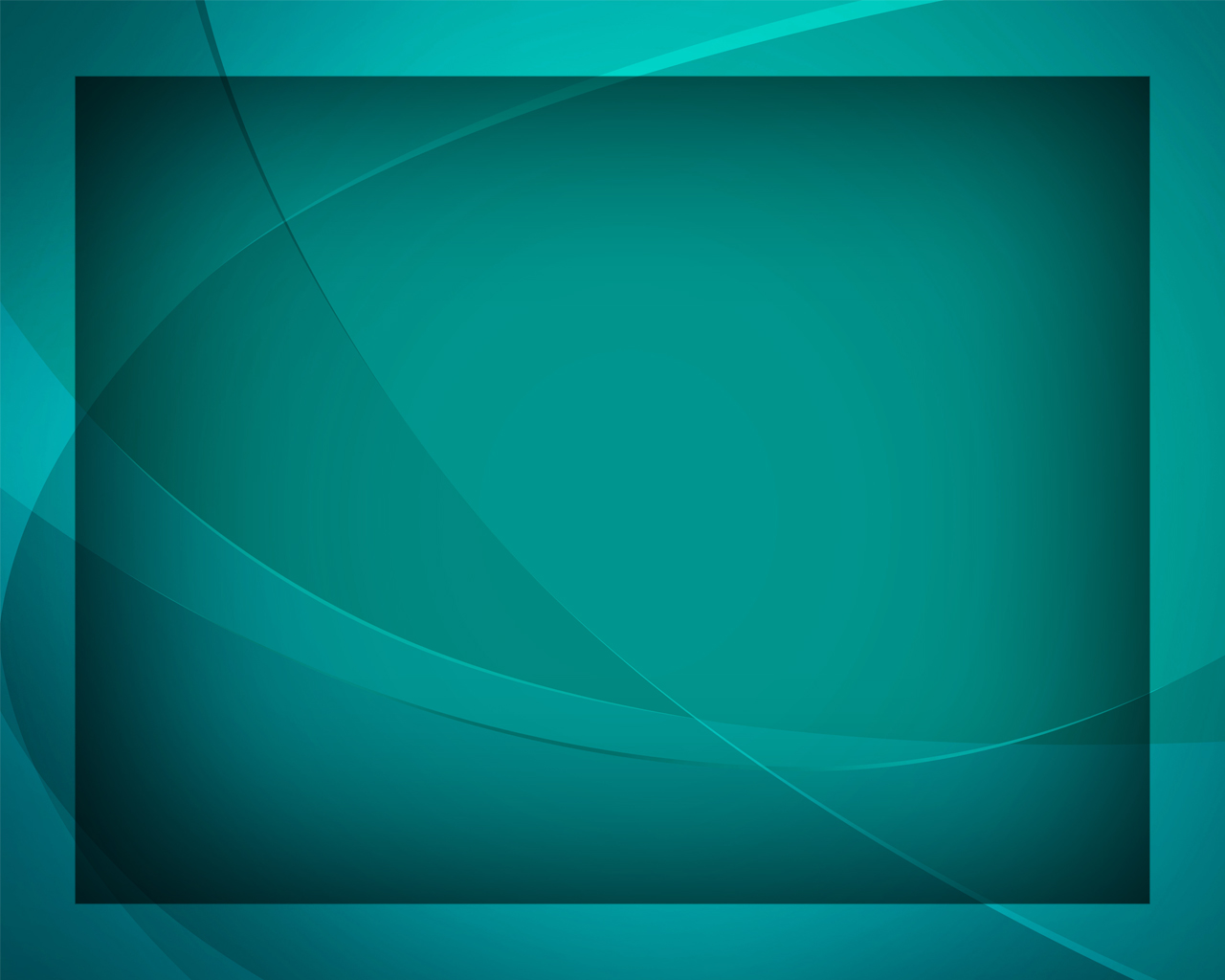 Хоры
 ангелов святых, 
Херувимов, серафимов,
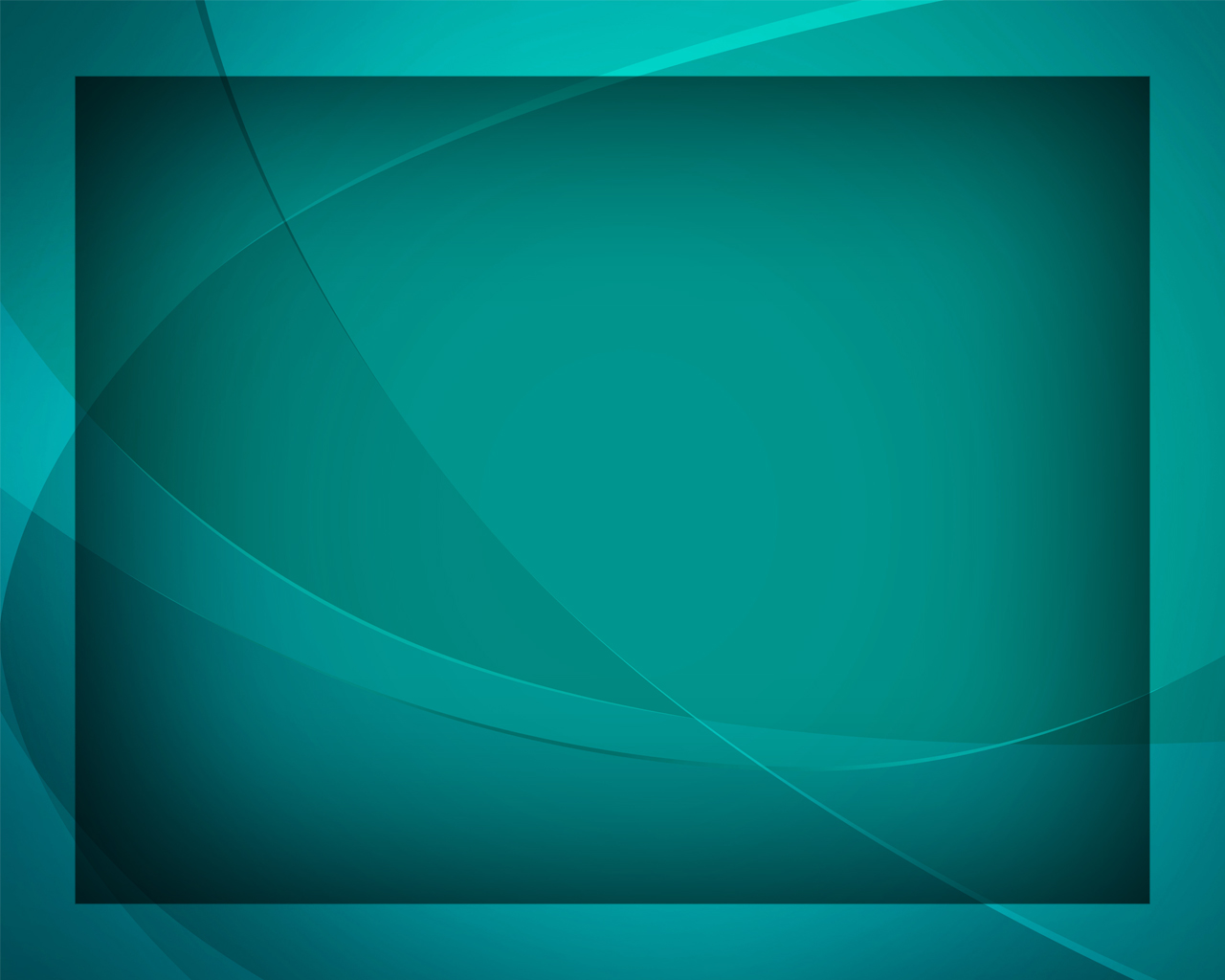 И со всех 
концов земли
Твой народ, 
Тобой хранимый,
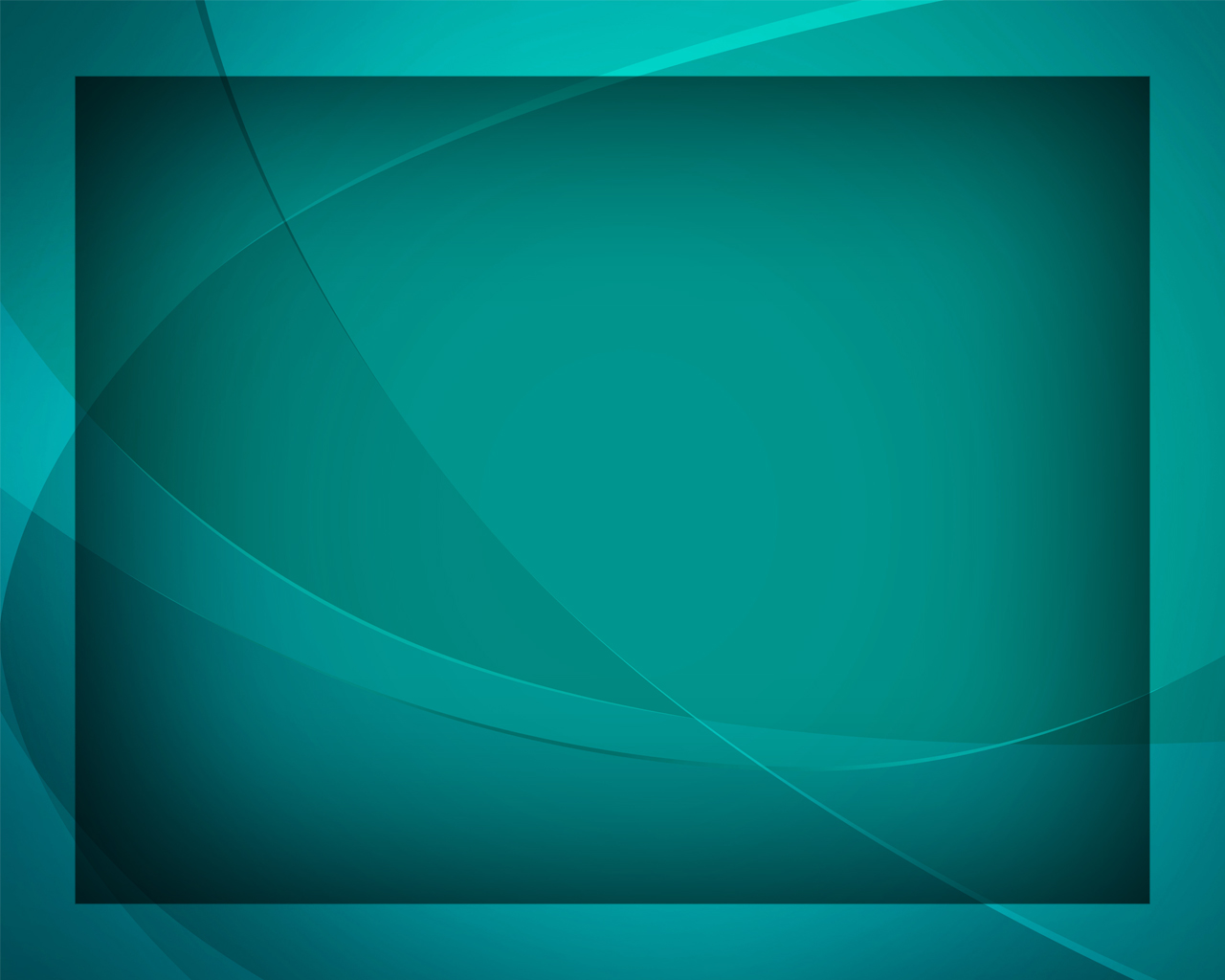 Славят все 
Твою любовь: 
«Свят, свят, свят Бог Саваоф!»
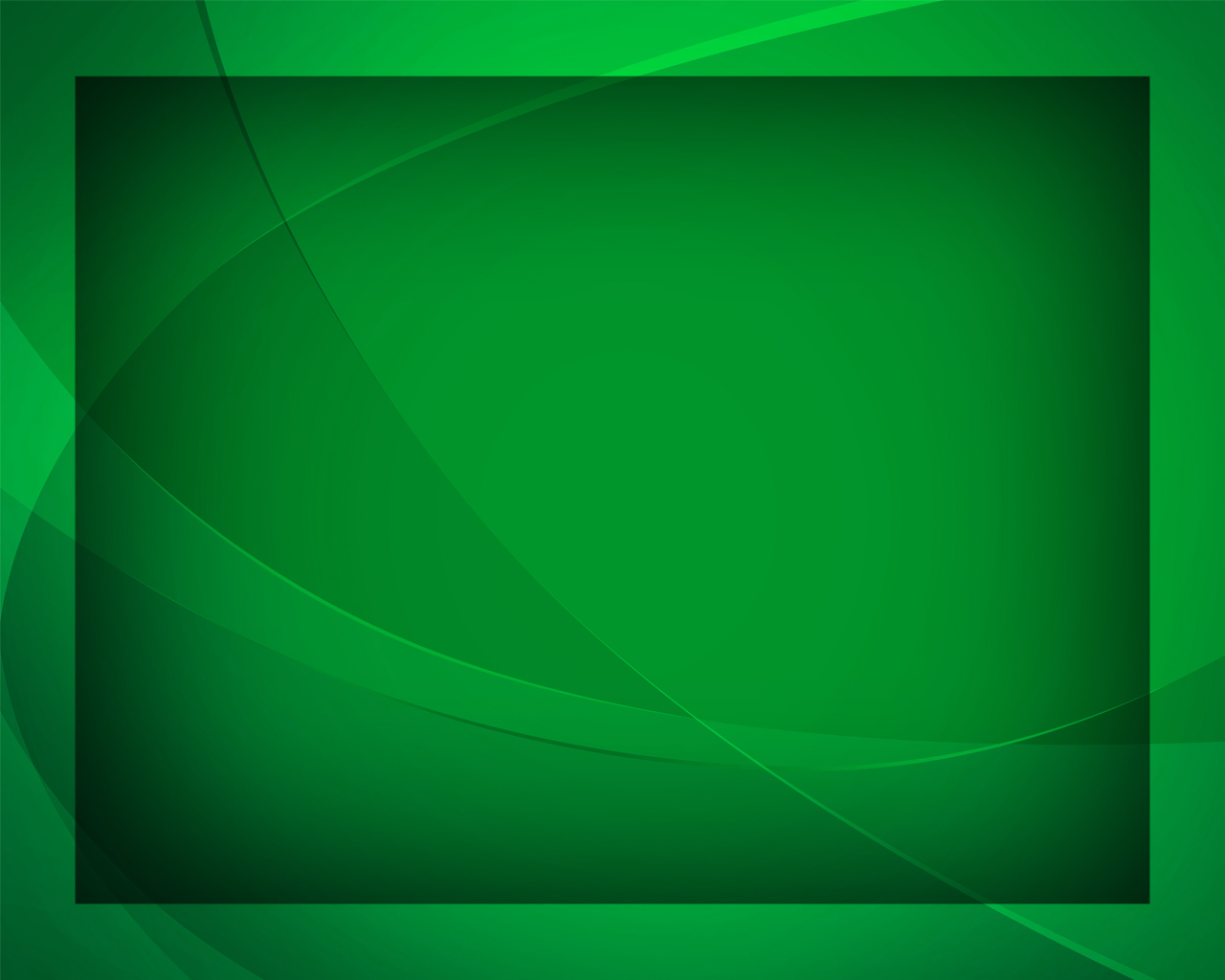 По всему 
лицу земли 
Славу все 
Тебе возносим
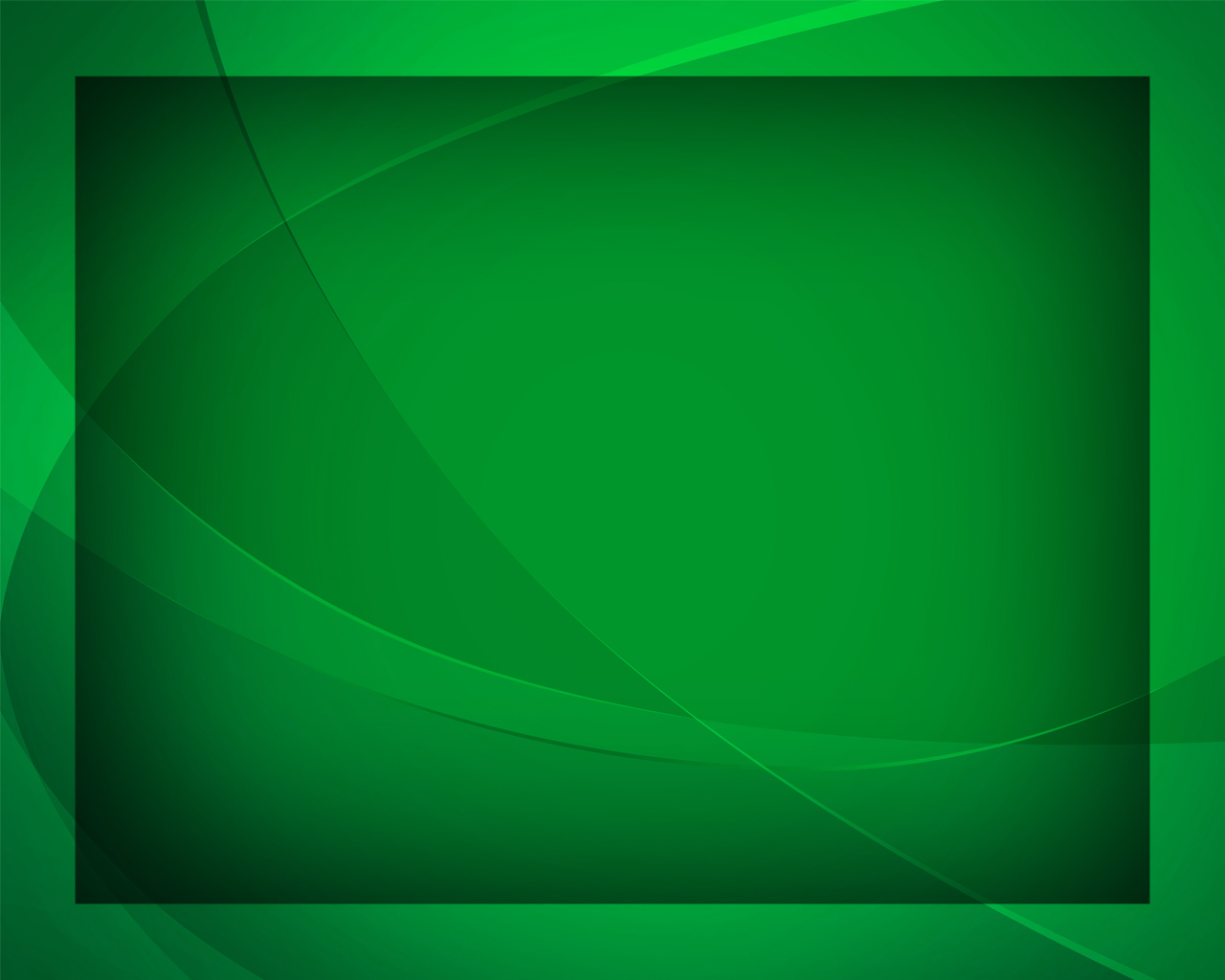 Жертву 
слабых уст прими, 
Мы Тебе 
её приносим,
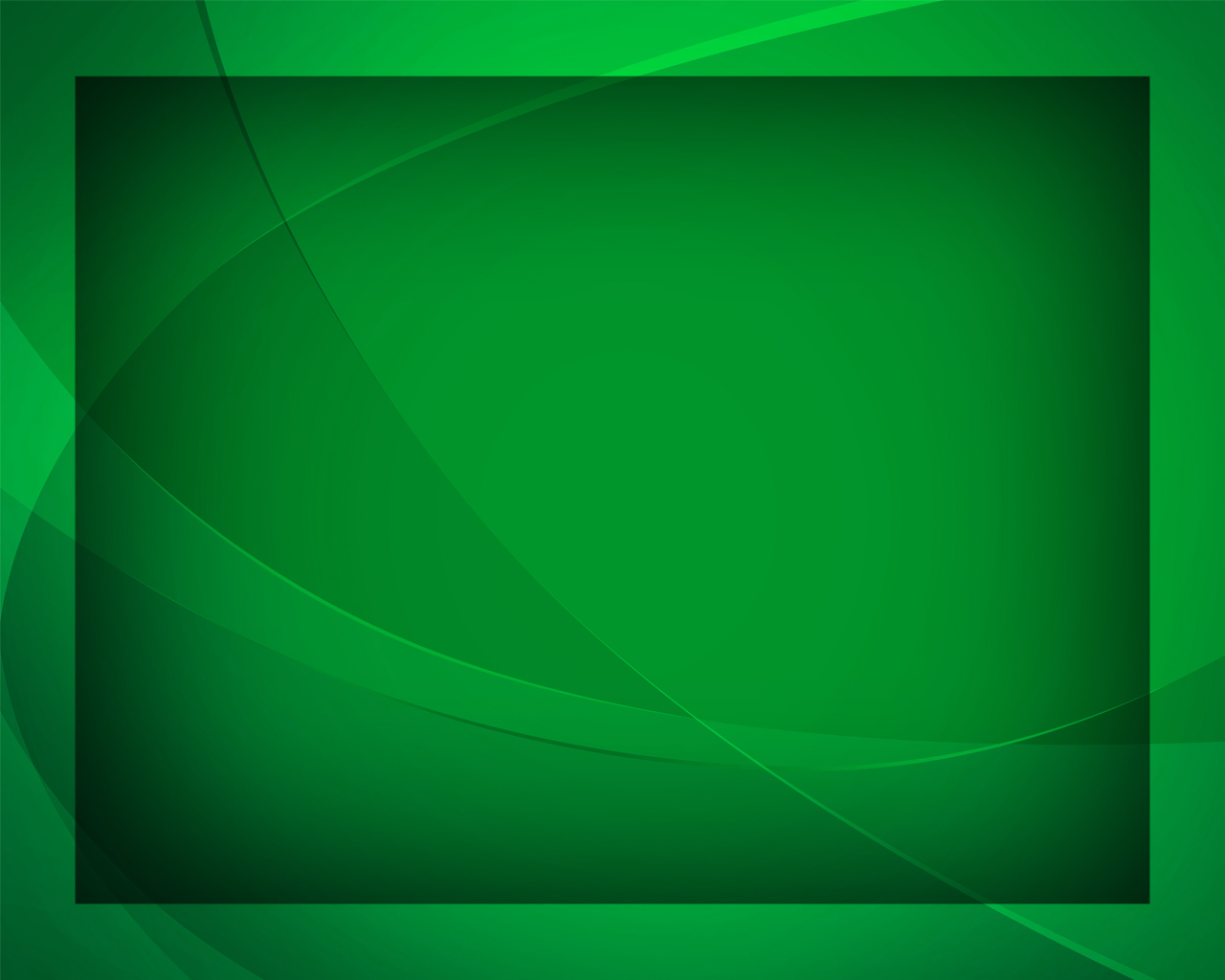 Славим мы 
Тебя, Отца, 
Вседержителя, Творца.
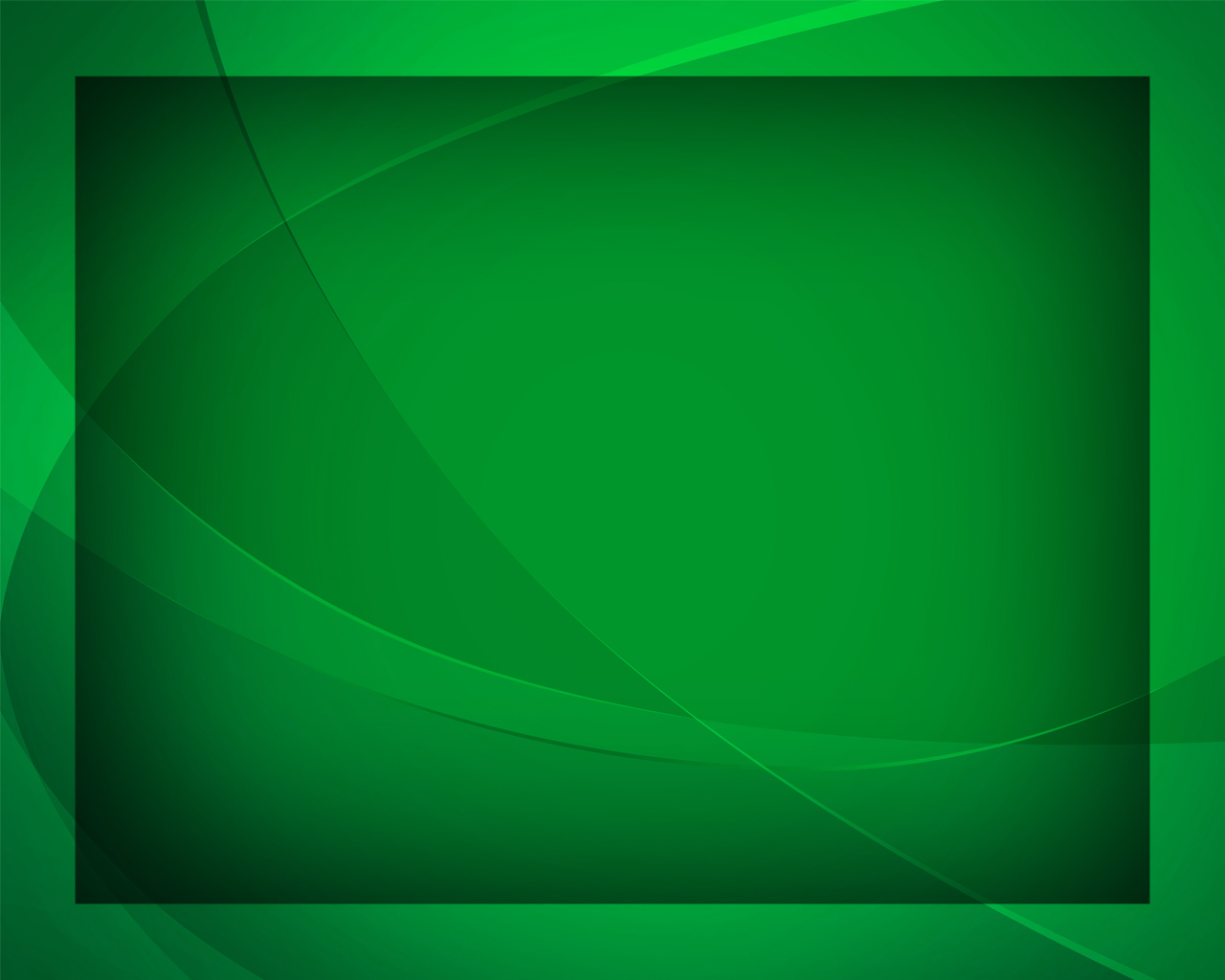